COMP 550Algorithm and AnalysisGreedy Algorithms (Huffman Encoding)Based on CLRS Sec. 15.3
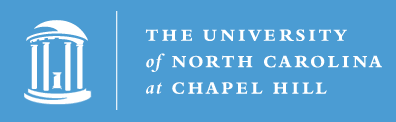 Some slides are adapted from ones by prior instructors Prof. Plaisted and Prof. Osborne
Data Compression
Restored
Original
Original
Restored
Compressed
Compressed
COMP550@UNC
2
Fixed-Length Encoding
she sells seashells by the seashore
COMP550@UNC
3
Fixed-Length Encoding
she sells seashells by the seashore
COMP550@UNC
4
Variable-Length Encoding
Drawbacks of fixed-length codes 
Wasted space
Same number of bits used to represent all characters
Potential solution: use variable-length codes
Variable number of bits when frequency of occurrence is known
Short codes for characters that occur frequently
English letter frequencies (Wikipedia)
COMP550@UNC
5
Variable-Length Encoding
she sells seashells by the seashore
Low
High
Bit Code Length
Average Frequency across
 all text
High
Low
Number of bits = 108
COMP550@UNC
6
Variable-Length Encoding
she sells seashells by the seashore
Low
High
Bit Code Length
Frequency in the given text
High
Low
Number of bits = 86
COMP550@UNC
7
Variable-Length Encoding
One issue: Where a character ends and another begins? 
Not a problem under fixed-length encoding
011100100011101010011…
Fixed length
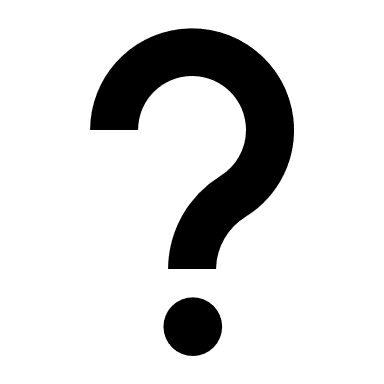 Variable length
COMP550@UNC
8
Prefix-Free Codes
No codeword is a prefix of another codeword
No other codeword starts with 10
Code: 0110011011011111
HELLO
COMP550@UNC
9
Prefix-Free Codes
The following codes do not satisfy prefix-free property



Decode the code 1010
Can be anyone among “ESES, LL, LES, ESL”
COMP550@UNC
10
Prefix-Free Codes
Prefix-free codes form a binary tree
0
1
1
0
1
0
E
S
1
0
1
0
L
H
1
0
1
0
A
R
0
1
0
1
O
T
Y
B
COMP550@UNC
11
Optimal Encoding
COMP550@UNC
12
Huffman Encoding
1. Tabulate character frequencies
2. Each char:frequency tuple forms a single-node tree
S:8
S:8
H:4
H:4
A:2
A:2
E:7
E:7
L:4
L:4
B:1
B:1
R:1
R:1
Y:1
Y:1
T:1
T:1
O:1
O:1
3. Merge the two trees with the smallest roots. The new root is the sum of the two frequencies below it. Repeat until there’s one tree.
2
COMP550@UNC
13
Huffman Encoding
3. Merge the two trees with the smallest roots. The new root is the sum of the two frequencies below it. Repeat until there’s one tree.
S:8
H:4
A:2
E:7
L:4
B:1
R:1
Y:1
T:1
O:1
2
2
COMP550@UNC
14
Huffman Encoding
3. Merge the two trees with the smallest roots. The new root is the sum of the two frequencies below it. Repeat until there’s one tree.
S:8
H:4
A:2
E:7
L:4
B:1
R:1
Y:1
T:1
O:1
3
2
2
COMP550@UNC
15
Huffman Encoding
3. Merge the two trees with the smallest roots. The new root is the sum of the two frequencies below it. Repeat until there’s one tree.
S:8
H:4
A:2
E:7
L:4
B:1
R:1
Y:1
T:1
O:1
4
3
2
2
COMP550@UNC
16
Huffman Encoding
3. Merge the two trees with the smallest roots. The new root is the sum of the two frequencies below it. Repeat until there’s one tree.
S:8
H:4
A:2
E:7
L:4
B:1
R:1
Y:1
T:1
O:1
7
4
3
2
2
COMP550@UNC
17
Huffman Encoding
3. Merge the two trees with the smallest roots. The new root is the sum of the two frequencies below it. Repeat until there’s one tree.
S:8
H:4
A:2
E:7
L:4
B:1
R:1
Y:1
T:1
O:1
7
4
3
2
8
2
COMP550@UNC
18
Huffman Encoding
3. Merge the two trees with the smallest roots. The new root is the sum of the two frequencies below it. Repeat until there’s one tree.
14
7
4
3
2
8
2
S:8
H:4
A:2
E:7
L:4
B:1
R:1
Y:1
T:1
O:1
COMP550@UNC
19
Huffman Encoding
3. Merge the two trees with the smallest roots. The new root is the sum of the two frequencies below it. Repeat until there’s one tree.
14
7
16
4
8
3
2
2
H:4
L:4
S:8
E:7
A:2
B:1
R:1
Y:1
T:1
O:1
COMP550@UNC
20
Huffman Encoding
3. Merge the two trees with the smallest roots. The new root is the sum of the two frequencies below it. Repeat until there’s one tree.
30
14
7
16
4
8
3
2
2
H:4
L:4
S:8
E:7
A:2
B:1
R:1
Y:1
T:1
O:1
COMP550@UNC
21
Huffman Encoding
3. Merge the two trees with the smallest roots. The new root is the sum of the two frequencies below it. Repeat until there’s one tree.
30
14
7
16
4
8
3
2
2
H:4
L:4
S:8
E:7
A:2
B:1
R:1
Y:1
T:1
O:1
COMP550@UNC
22
Huffman Encoding
4. Label left edges “0” and right edges “1”
30
1
0
14
1
1
7
16
1
0
4
0
1
0
0
8
3
2
2
0
1
0
0
1
1
0
1
H:4
L:4
S:8
E:7
A:2
B:1
R:1
Y:1
T:1
O:1
COMP550@UNC
23
Huffman Encoding
Codes are given by the path from root to leaf
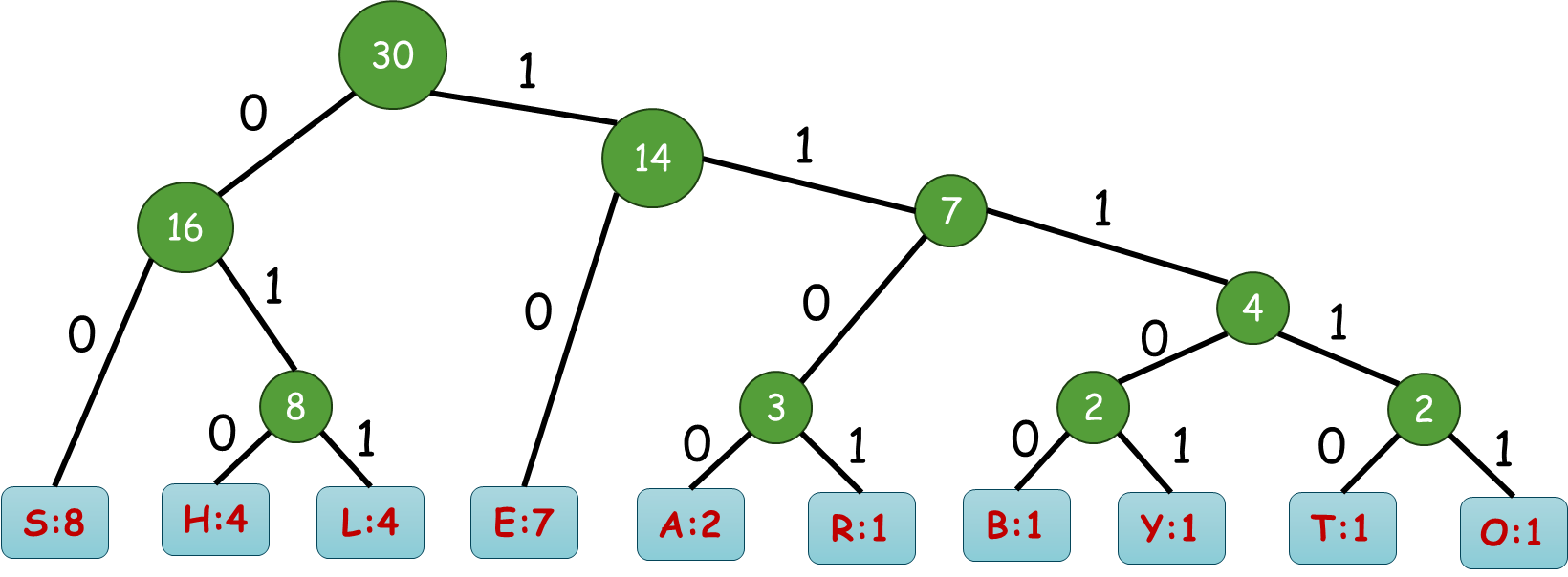 COMP550@UNC
24
Huffman Encoding
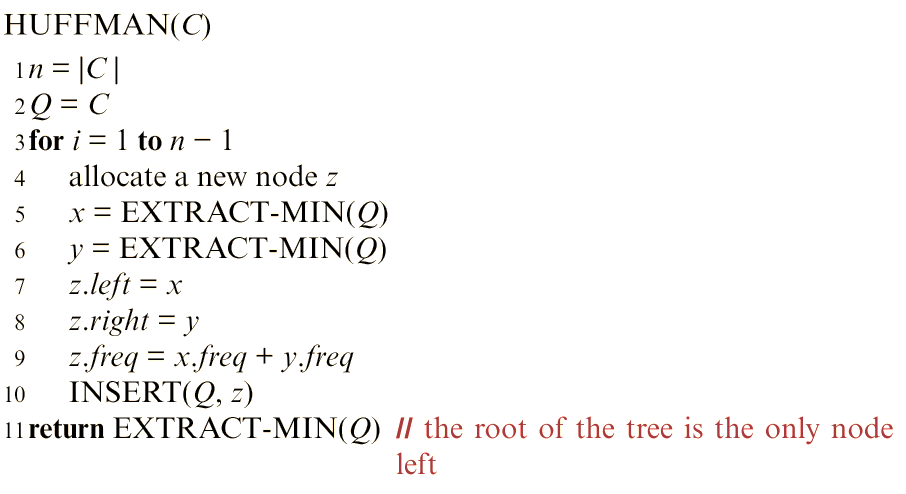 COMP550@UNC
25
Correctness
To show that Huffman encoding builds an optimal prefix-free code:
The greedy choice of merging two trees with the smallest root satisfies the greedy-choice property
Constructing optimal prefix-free codes has the optimal substructure property
COMP550@UNC
26
Greedy-Choice Property
There is an optimal solution containing the greedy choice (lowest frequency characters are siblings at the maximum depth)
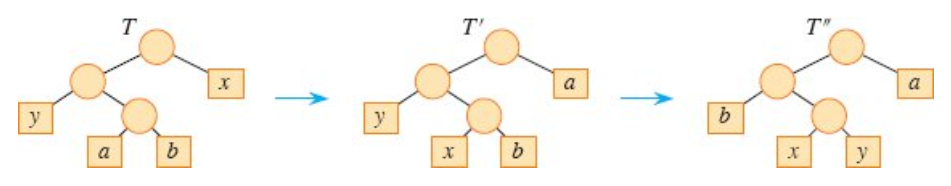 Lowest frequency characters
Show that exchanging x and a does not cause more bits to encode
COMP550@UNC
27
Optimal Substructure Property
Making the least frequency characters siblings and solving the new subproblem results in an optimal prefix-free code.
COMP550@UNC
28
Encoding & Decoding
Encoding:
Create a hashmap or dictionary or array (indexed by characters) to store bit code of each character
Scan each character in the text, look for its code, and concatenate
Decoding:
Go left/right the tree representing prefix-free code according to the current bit
If leaf is reached, concatenate that character to current text
29
COMP550@UNC
Thank You!
COMP550@UNC
30